ЛІСИ УКРАЇНИ
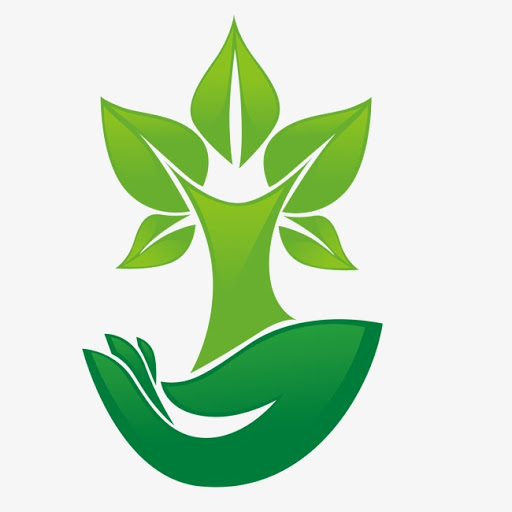 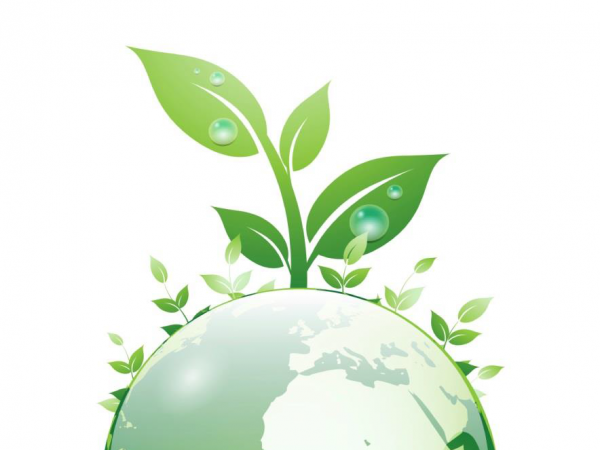 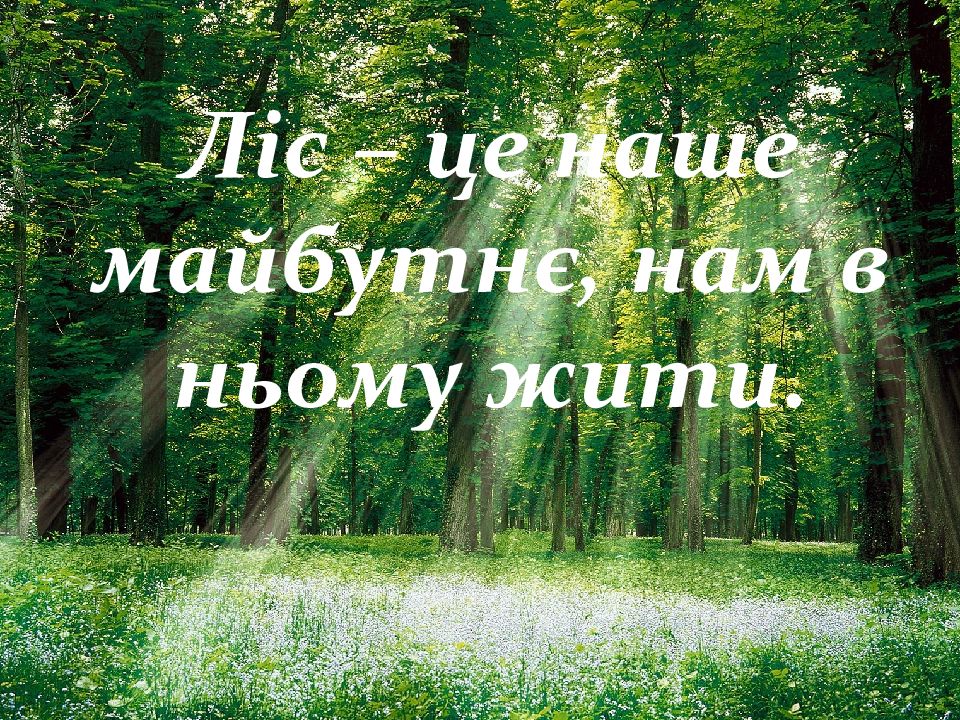 Ліс – це безцінний дар природи
       Ліс є джерелом сили і могутності. Дух народу його вікова історична основа міцно пов’язані з феноменом лісу. 
      Виробництво і побут, первинні витоки культури українського народу мають «лісове походження». Житло, домашнє начиння, знаряддя праці та бою, їжу та одяг, дитячі колиски та жіночі прикраси – всім цим забезпечував людей ліс. 
      Ліс  можна назвати «зеленим золотом» України. Ліс дає людині універсальну сировину – деревину, яка має застосування в багатьох галузях промисловості: паливній, хімічній, легкій; 
      Дерево традиційно використовується для будівництва в побуті – для виготовлення предметів домашнього вжитку.
Екологічне значення лісів 
  Ліс називають «легенями» планети, тому що вони – джерело кисню в атмосфері; 
  Ліс  зволожує повітря і пом’якшує клімат, тому ліс має важливе кліматичне регулююче значення. 
  Ліс  служить притулком і місцем проживання для величезної кількості тварин і рослин, а для окремих видів – єдиним придатним середовищем проживання. 
   Ліс служить джерелом технічної (живиця), лікарської (лікарські рослини – шипшина, звіробій, брусниця, валеріана та інші) і харчової (гриби, ягоди) сировини. 
   Ліс є середовищем життя для величезної кількості її мешканців (ведмідь, лось, лиса, заєць, білка, тхір, куниця, борсук, дятел і т.д.)
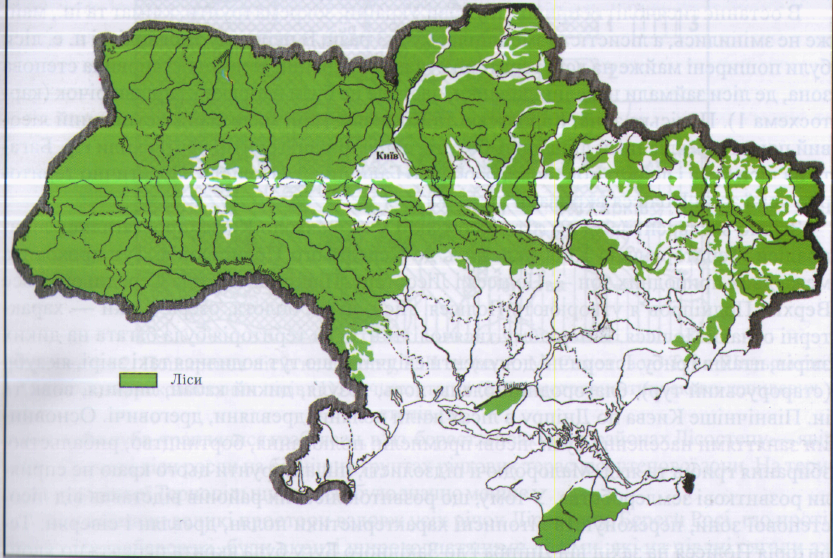 Поширення лісів на території України в першому    тисячолітті н.е. (реконструкція за С.А.Генсіруком)
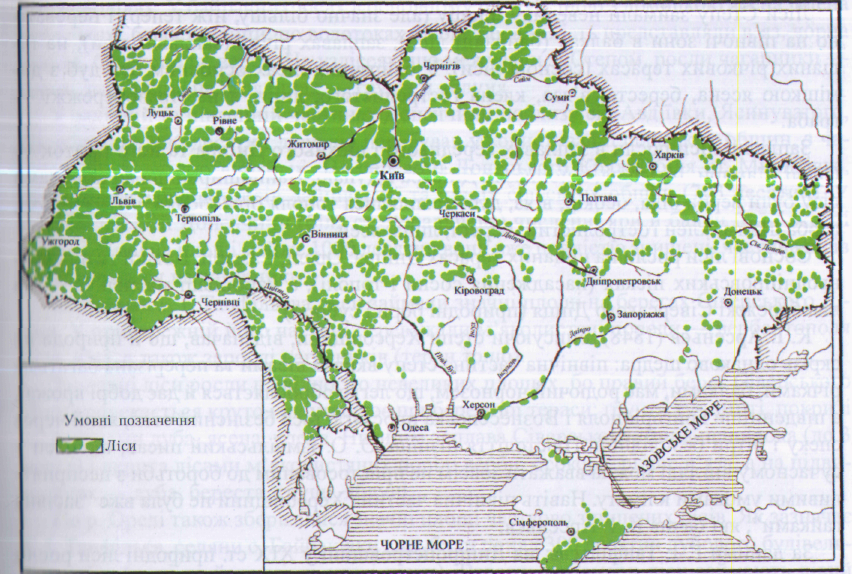 Ліси України в XIX ст. (реконструкція за С.А.Генсіруком)
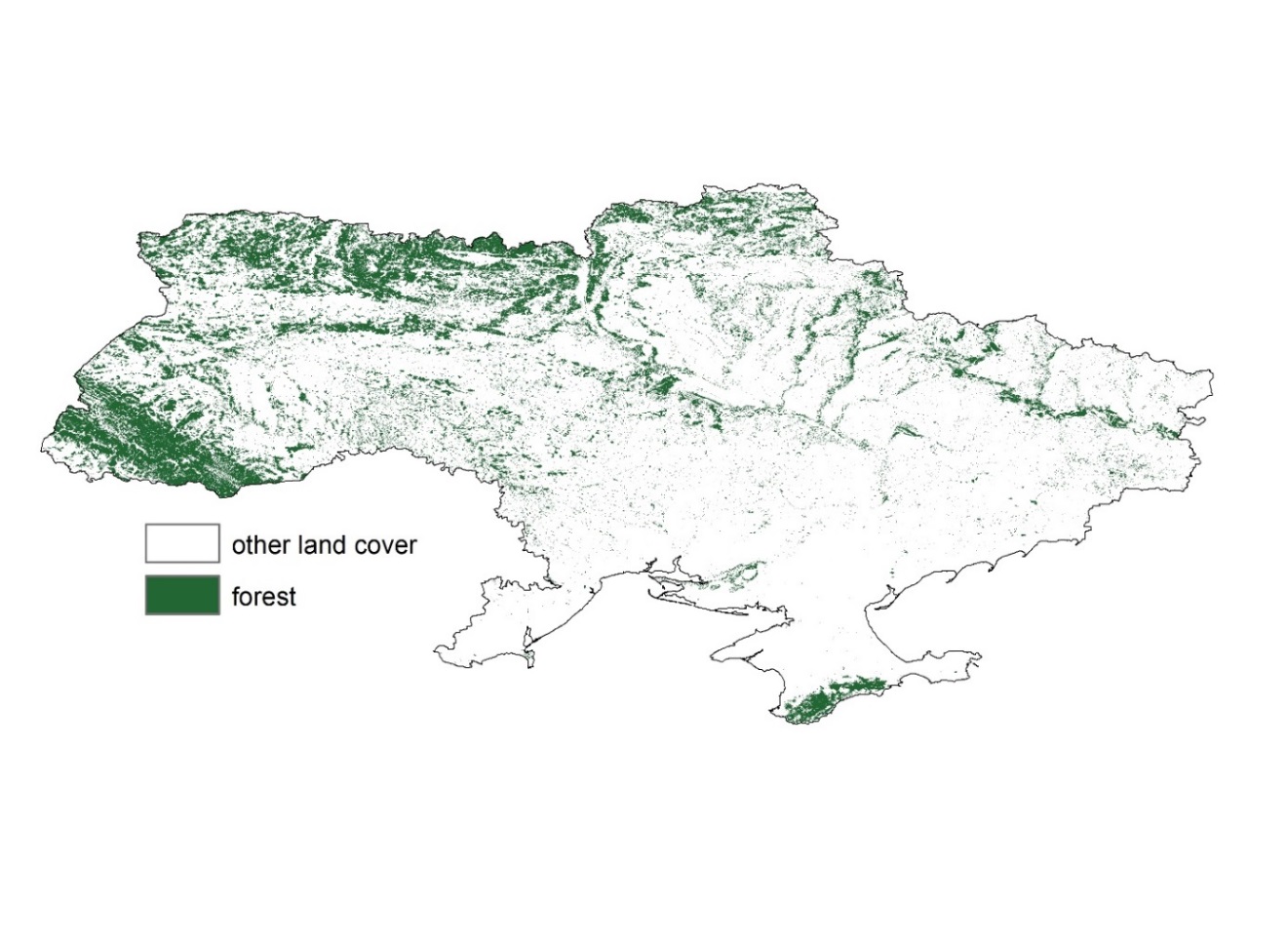 Сучасний стан лісів України
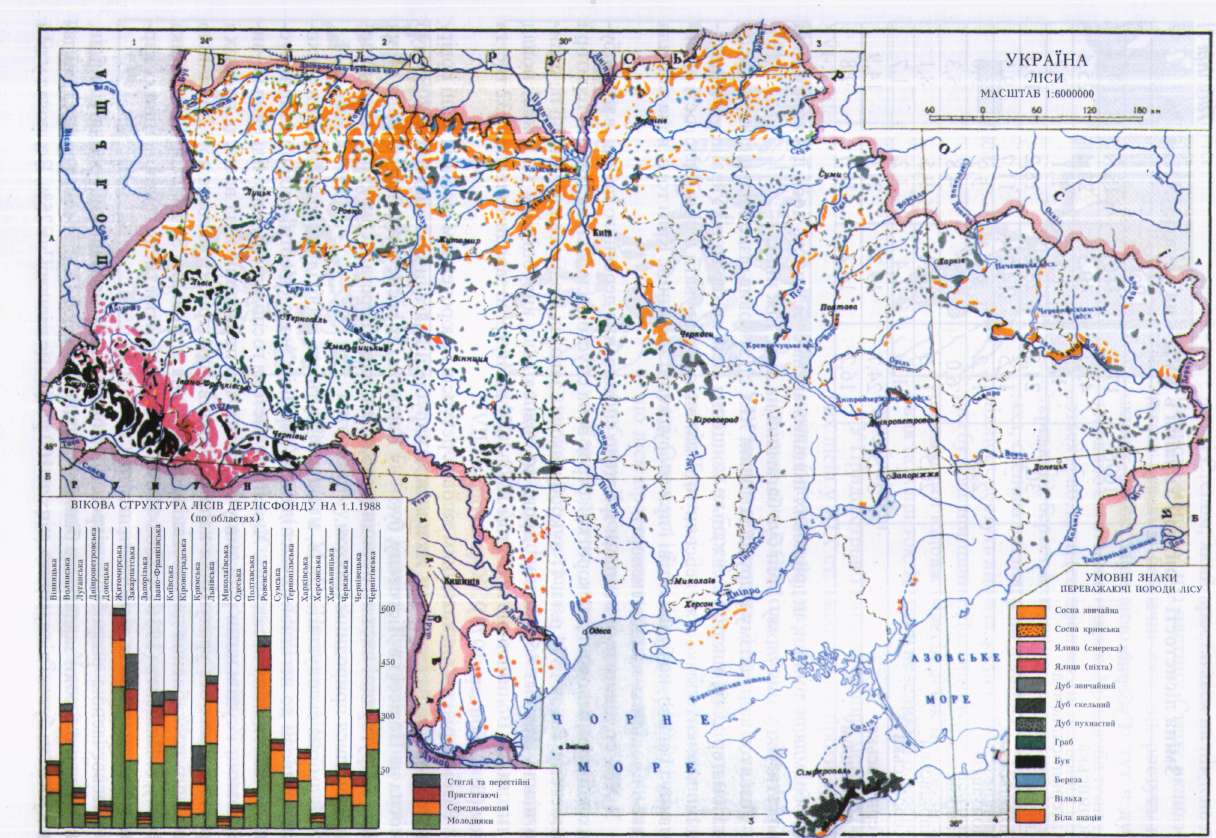 Сучасний стан лісів України та їх породний склад
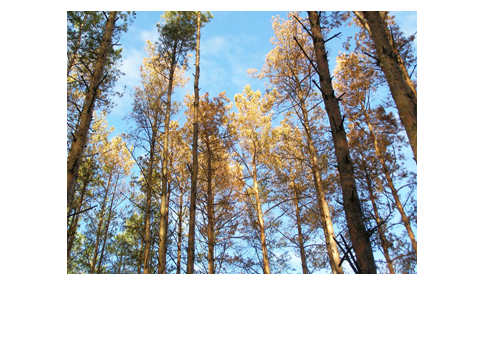 До проблеми безконтрольного вирубування лісів в Україні додалася проблема всихання дерев і насаджень сосни звичайної
природне всихання дерев
 (“віконна динаміка”, “природний відбір”), яке є складовою генезису лісових біогеоценозів і, яке має важливу  роль та непересічне значення, і яке не слід ототожнювати з негативним природним явищем–масовим всиханням дерев і насаджень лісотвірних видів….
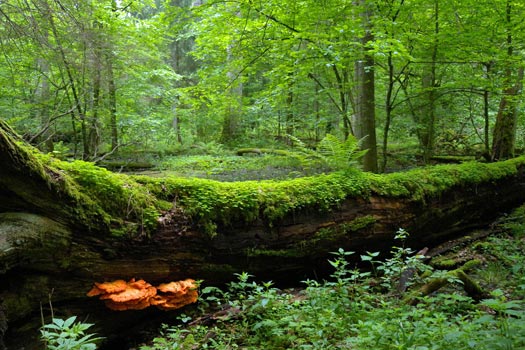 Масове всихання дерев і насаджень лісотвірних видів у процесі розвитку природних і штучно створених насаджень має свої ознаки та притаманні йому  характерні особливості: 
 Орієнтація в останні 200 років, головним чином,  на штучне  лісовідновлення та недостатнє врахування еколого-лісівничих особливостей заліснюваних ділянок, передусім їх екосистемних властивостей  і лісівничого потенціалу, призвели поряд з кількісними змінами у лісовому фонді країни до якісних змін, які несприятливо впливають на біологічну стійкість лісів. Якщо раніше у лісовому фонді переважали біологічно стійкі, комплексно продуктивні природні насіннєві лісостани корінних типів лісу, то сьогодні більше половини лісів – рукотворні насадження!!!
:
Використані джерела інформації
http://milforest.com.ua/no_cache/pres-sluzhba/novina/article/lis-ce-bezcinnii-dar-prirodi.html http://journals.uran.ua/ludina_dov/article/download/64056/59552 https://slide-share.ru/lis-ce-nashe-majbutnye-nam-v-nomu-zhiti-165233 https://www.google.com/search?q=%D0%BB%D1%96%D1%81+%D1%86%D0%B5&sxsrf=ALeKk01x3BkWEeSjwYfRFKj1UvcG_Jvq3g:1584964301228&source=lnms&tbm=isch&sa=X&ved=2ahUKEwiE4p-RxLDo